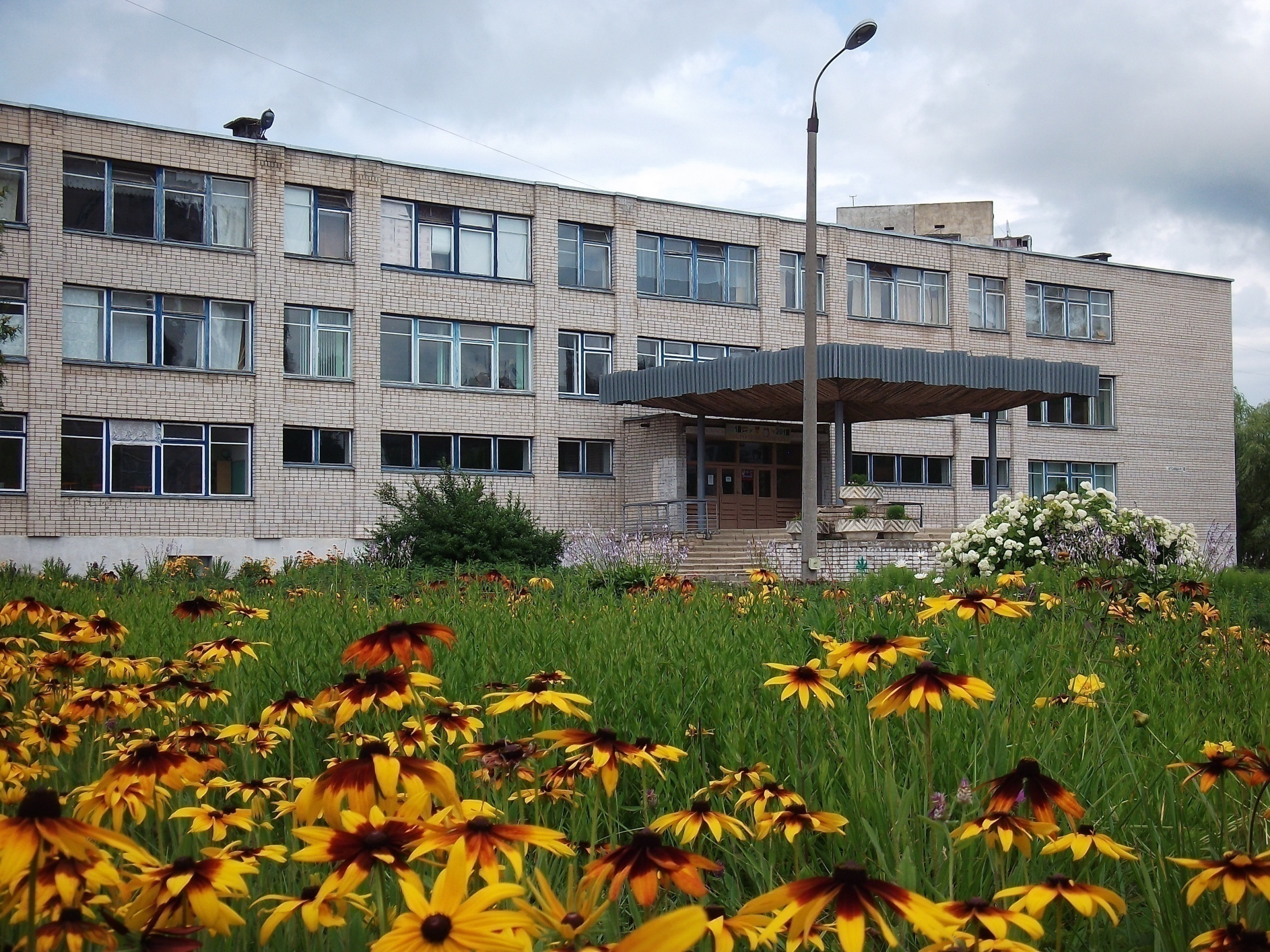 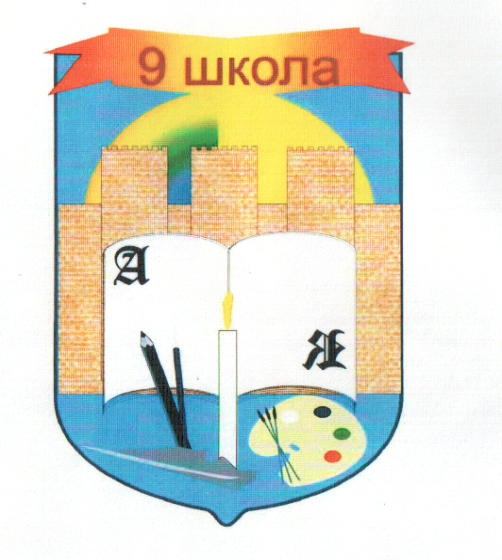 ПУБЛИЧНЫЙ  ДОКЛАД
муниципального бюджетного общеобразовательного учреждения средняя школа № 9 г. Ярцево Смоленской областипо итогам 2021/22 учебного года
Содержание:
Общая характеристика учреждения………………..3 – 6  
Особенности образовательного процесса………7 – 20 
Условия осуществления образовательного процесса…………………………………………………………..21 – 33 
Результаты деятельности школы. Качество образования ……………………………………………………34 – 53 
Социальная активность и внешнее партнерство……………………………………………………. 54 – 56
Финансово-экономическая деятельность ……..57
Перспективы и планы развития ……………………..58
1. Общая характеристика МБОУ СШ № 9
1. Общая характеристика МБОУ СШ № 9
МБОУ СШ № 9 – одна из трех средних общеобразовательных школ располагающихся  в небольшом микрорайоне г. Ярцево. Город, как и район, являются дотационными. Родители учащихся работают в сфере обслуживания или на предприятиях  города, многие работают вахтовым методом в других регионах страны.
        Контингент учащихся:
Распределение учащихся по уровням образования:
1. Общая характеристика МБОУ СШ № 9
Управление школой осуществляется в соответствии с законодательством Российской Федерации и Уставом школы на основе принципов демократии и гласности в форме широкого участия педагогического, родительского и ученического коллективов в организации всей внутришкольной жизни.
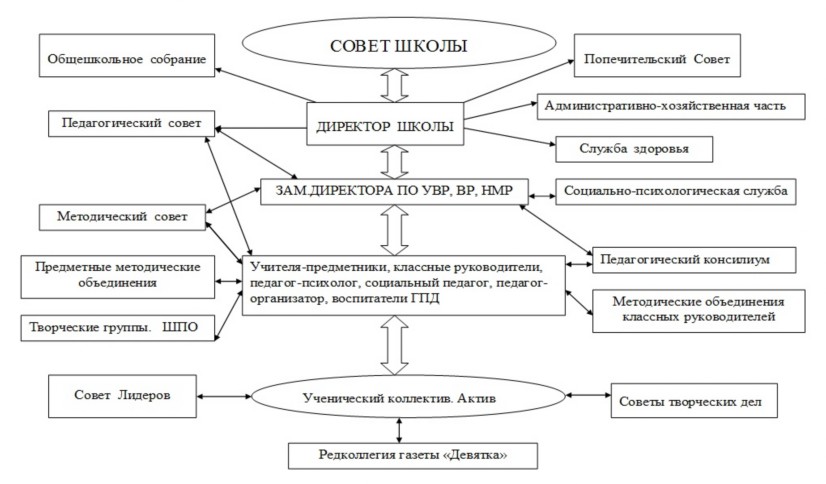 1. Общая характеристика МБОУ СШ № 9
С 2019 года педагогический коллектив школы стал работать по программе развития  «От успеха в школе — к успеху в  жизни»
Цели программы:
обеспечение доступности качественного образования,
соответствующего современным требованиям общества;
обеспечение  условий  для  устойчивого  развития
школы   в   соответствии   со   стратегией   развития
российского образования   и достижения нового качества образования; 
разработка моделей организации образовательной практики школы в соответствии с требованиями ФГОС НОО, ООО и создание целостной образовательной среды школы для перехода на ФГОС СОО; 
достижение современного качества образования, обеспечивающего развитие личностных достижений ученика, его компетентностей как основы активной гражданской позиции и социальной успешности.
 Для реализации поставленных целей коллектив школы решает следующие задачи:  
Направления и задачи Программы
1. Удовлетворить потребности всех    категорий участников  образовательного  процесса  в  получении доступного качественного общего и дополнительного образования.
2. Создать   условия   для   повышения   качества образования    через реализацию индивидуальной образовательной  траектории  учащихся,  в  том  числе выбора программ профильного обучения.
3. Обеспечить   качественный   переход   школы   на выполнение Федеральных государственных образовательных стандартов с соблюдением преемственности всех уровней образования.
4. Создание психолого-педагогической и пространственной среды, обеспечивающей благоприятные, психологически комфортные, педагогически	и социально	оправданные условия обучения и повышающей удовлетворенность потребителей образовательными услугами школы.
5. Оптимизация системы профессионального и личностного роста педагогических работников как необходимое условие современных образовательных отношений.
 6. Обновление организации, содержания и технологий образовательного процесса в направлении обеспечения оптимальных условий формирования духовно - нравственной, социально - адаптированной и профессионально - ориентированной личности гражданина Российской Федерации.
 7.Развивать воспитательную систему, позволяющую каждому школьнику раскрыть и максимально реализовать свои индивидуальные творческие способности, в том числе за счет расширения спектра программ дополнительного образования детей и внеурочной деятельности, сохраняя традиции школы.
 8. Развивать ресурсное (материально-техническое, кадровое, научно-методическое) обеспечение учебно-воспитательного процесса за счет эффективного планирования финансово-хозяйственной деятельности ОУ.
2. Особенности образовательного процесса
В школе реализуются образовательные программы:
















В основу реализации образовательных программ заложен принцип преемственности.
Среднего общего образования
Основного общего образования
Начального общего образования
2. Особенности образовательного процесса
Начальная школа:
В начальной школе все классы обучаются по программам,  соответствующим ФГОС НОО. 
Обучение младших школьников ведется по программе авторской линии: «Школа России».
 Выбор программы обучения учащихся 1-х классов  определялся родителями.
 В рамках реализации образовательной программы ФГОС НОО для учащихся предложено 38 кружков по 5 направлениям: спортивно-оздоровительному, духовно-нравственному, социальному, обще-интеллектуальному, общекультурному. Тематика кружков определяется по запросу школьников и их родителей.
Для обеспечения равных стартовых возможностей поступающих в первый класс в школе с апреля реализуется программа «Школа будущих первоклассников».
2. Особенности образовательного процесса
Основная школа
В основной школе преподавание учебных предметов ведется по разным авторским линиям, соответствующим ФГОС ООО.
Для учащихся основной школы организована работа 11 кружков по 5 направлениям: спортивно-оздоровительному, духовно-нравственному, социальному, обще-интеллектуальному, общекультурному. Тематика кружков определяется в соответствии с запросами обучающихся и их родителей (законных представителей) в рамках финансирования школы.
Для учащихся 9-х классов организована работа курсов по выбору с учетом их образовательных потребностей и перспектив: «Готовимся к ОГЭ по математике», «Индивидуальный итоговый проект». С целью самоопределения обучающихся 8 и 9-х классов в рамках внеурочной деятельности организована работа курса «Я и мой выбор».
2. Особенности образовательного процесса
Средняя  школа
В основной школе преподавание учебных предметов ведется по разным авторским линиям, соответствующим ФГОС СОО.
Учебные планы для 10 и 11 класса учитывают требования ФГОС СОО и образовательные потребности старшеклассников. 
Обучающиеся 10 и 11 классов выбрали универсальный профиль с углубленным изучением русского языка. В данных классах помимо обязательных предметов базового уровня, обучающиеся выбрали дополнительные предметы и элективные курсы в соответствии с образовательными перспективами. В соответствии с образовательными запросами работа в 10 классе организована в 3-х малых группах, в 11 классе – в 4-х малых группах
2. Особенности образовательного процесса
В связи со сложной эпидемиологической обстановкой в условиях распространения новой коронавирусной инфекции работа в школе организована в 2 потока с целью минимизации контактов между учениками разных классов. Отменена кабинетная система обучения, исключение: проведение уроков химии, физики и информатики, для которых нужны лабораторное оборудование и ПК, а также английского языка, где класс делится на группы
Кружки и секции, работающие на базе ОУ
2. Особенности образовательного процесса
Для реализации образовательных программ широко используются образовательные технологии:
2. Особенности образовательного процесса
Учителя школы активно  участвуют в реализации программы развития школы, образовательных программ и подпрограмм всех уровней общего образования. Школа передового опыта способствует повышению профессионального уровня педагогов.
Объединения педагогов школы
Основные направления воспитательной деятельности
Военно-патриотическая игра «Зарница»;
«Юнармеец»;
Проект «Аллея Памяти»; «Памятный знак к 30-летию школы»; бессрочный проект «Листая Памяти альбом…» (по материалам семейных альбомов);
Военно-патриотический смотр-конкурс;
Вахта Памяти «Пост№1»;
Деятельность школьного историко-краеведческого музея.
Гражданско-патриотическое
«Академия школьных наук»;
Школьное НОУ «Эврика»;
НПК «Старт в науку»;
НПК «Край мой Смоленский, край мой любимый!»;
Тематические радиопередачи;
Выпуски школьной газеты «Девятка».
Учебно-познавательное
Дни Здоровья;
Спортивные соревнования в рамках «Президентских состязаний»;
Дружественные спортивные встречи с командами старшеклассников школ микрорайона;
«Веселые старты»;
«А ну-ка, девушки!»;
Конкурсы санбюллетеней и агитбригад «Молодое поколение выбирает ЗОЖ»
Спортивно-оздоровительное
Акция милосердия «Всемирный День сердца»;
«Весенняя неделя Добра»;
 «Православный марафон»;
Шефская помощь приюту для бездомных животных;
Заседания семейного клуба «Россияне» и др.
Нравственно-эстетическое
Основные направления воспитательной деятельности
Организация летней трудовой практики;
 Облагораживание территории школы (школьные клумбы, Зимний сад, Летний сад).
Уход за животными в Живом уголке;
 Облагораживание территории Аллеи Памяти, памятных мест города «Обелиск»;
Ежедневное обеспечение санитарного состояния закрепленных за классами кабинетов;
Генеральные уборки помещений школы, субботники





.
Трудовое
Экологическое
Сетевое взаимодействие с Ярцевским лесхозом
Школьный проект «Вишневый сад»
Операция «Птицы ждут помощи!»
Благоустройство пришкольной и территории города;
Акция «Генеральная уборка страны»;
Операции «Подснежник»; «Вода на Земле» и др.,
Конкурс экологического плаката, приуроченного Дню Земли;
Создание банка данных детей, находящихся в социально опасном положении
 Оформление стенда «Мои права и обязанности»;
Организация встреч с волонтерами города;
 Конкурс санбюллетеней «Хочешь быть здоровым -будь им»!;
 Общешкольная акция «Мы за здоровый образ жизни».
Профилактика правонарушений
Работа с родителями
Семейный клуб «Россияне»;
«Клуб  выходного дня» (организация совместных  экскурсионных поездок);
Тематические родительские собрания;
Творческие выставки  поделок, рисунков, проектов;
Дни открытых дверей;

.
2. Особенности образовательного процесса
В школе традиционно реализуется подпрограмма «Одаренные дети». Основные направления программы: выявление, сопровождение и развитие одаренных детей. 
	В рамках реализации программы в школе проводятся предметные олимпиады: «Шаг в будущее», школьный этап Всероссийской олимпиады школьников, интеллектуальные, творческие конкурсы разных уровней и направлений, спортивные соревнования, организована работа НОУ «Эврика», проводятся школьные НПК.
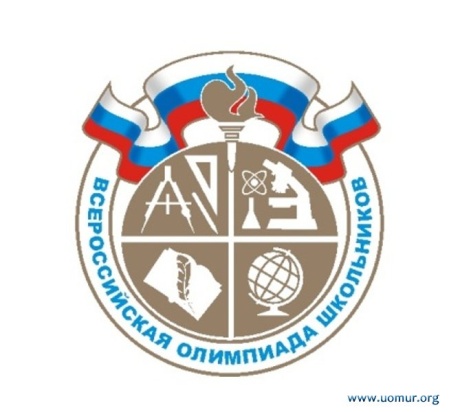 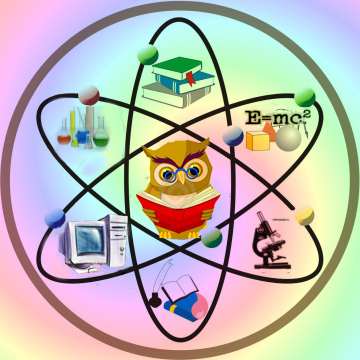 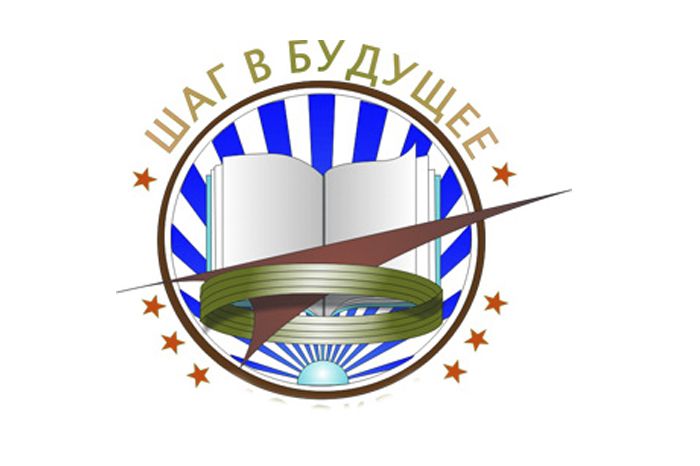 2. Особенности образовательного процесса
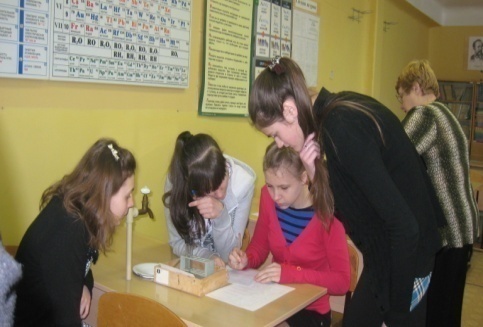 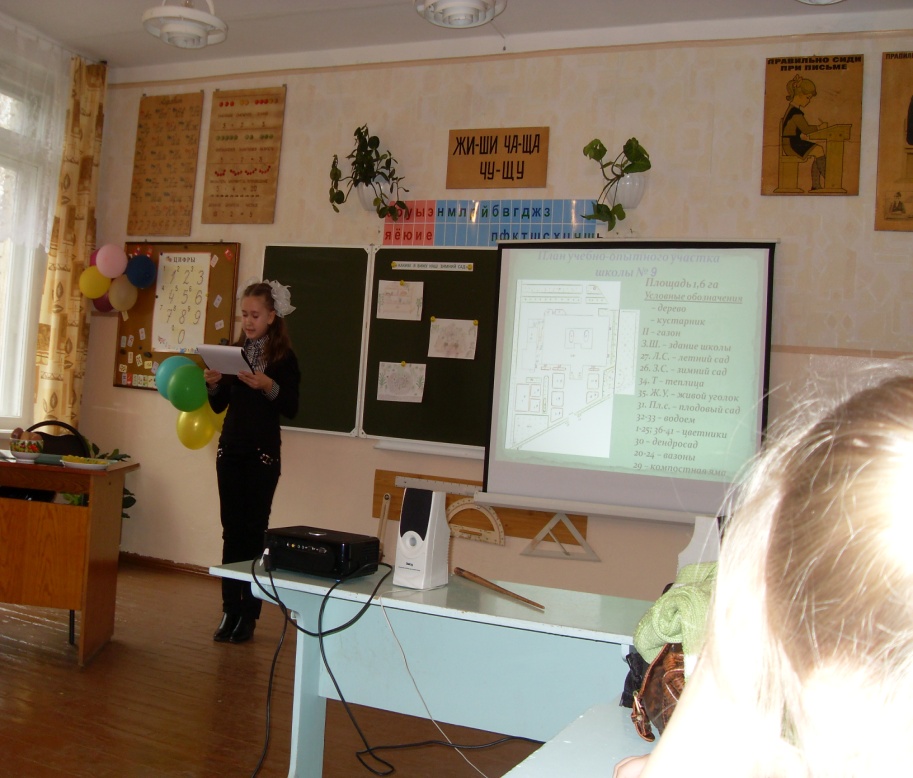 Структура научного общества учащихся
 «Эврика»
Общее собрание НОУ
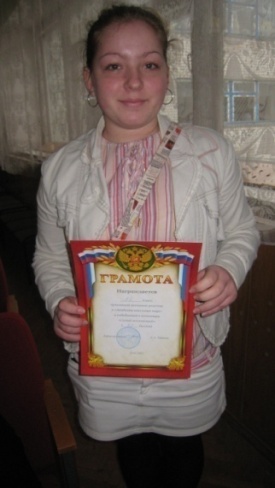 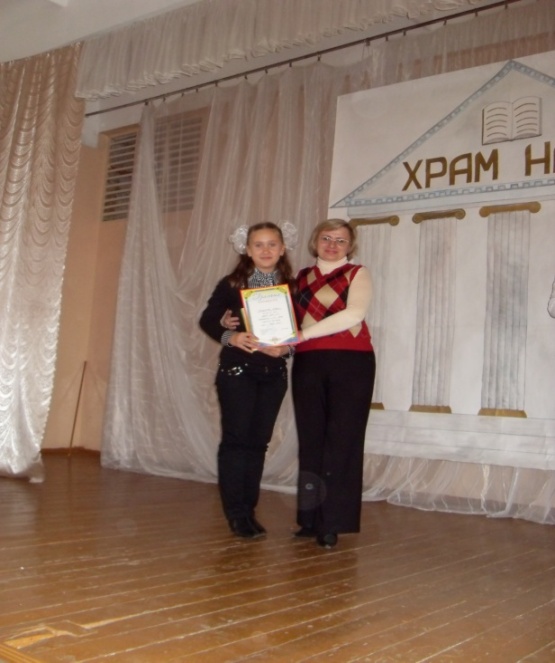 Совет НОУ
Научные сеции
Валеоло-
гическая
Филологи-
ческая
Краеведение
Естественно-
научная
Гуманитарная
Первые
 шаги
В школе уже 17 лет функционирует научное общество учащихся «Эврика», которое объединяет школьников с высоким интеллектуальным потенциалом, высокой мотивацией, позволяет им приобрести навыки научного исследования, проектной деятельности, реализовать свои образовательные потребности, приобрести опыт публичных выступлений и научных дискуссий. Результатом работы НОУ являются ежегодные ученические научно-практические конференции школьного, районного, регионального и всероссийского  уровней. Ученики школы, представившие свои проекты в 2021 г., стали финалистами «Большой перемены».
      Формирование единого проектного пространства в школе повысило интерес обучающихся к проектной и учебно-исследовательской деятельности.
2. Особенности образовательного процесса
2. Особенности образовательного процесса
3. Условия осуществления образовательного процесса
МБОУ СШ № 9 ориентирована на обучение, воспитание и развитие учащихся с учётом их индивидуальных и психофизических особенностей, учебных возможностей, образовательных потребностей, личностных склонностей. Гордостью школы являются 42 золотых, 52 серебряных и 3 «бриллиантовых» медалиста.
      Образовательный процесс организован с учетом  требований о максимально  допустимой нагрузке обучающихся.  Расписание уроков составлено в соответствии с нормативами СанПиН. Продолжительность уроков 40 минут, в 1 классах в 1 полугодии – 30 минут. Перемены по 10-20 минут. Продолжительность учебного года 34 учебные недели, в 1-х классах 33 учебные недели, в 9-х и 11-х – 33 учебные недели без учета периода ГИА. 
Средняя наполняемость классов по школе – 19 учеников, в т.ч. в начальной школе – 25 учеников, в основной – 19, в средней – 12 учеников.
В 2021/22 уч.г. отменена кабинетная система. Обучающиеся проходят обучение в отдельных кабинетах, которые имеют АРМ и выход в интернет. 
Видео-, ауди- и мультимедийная аппаратура, выход в Интернет позволяют использовать современные формы и методы обучения, ЭОР, интерактивные учебные пособия..
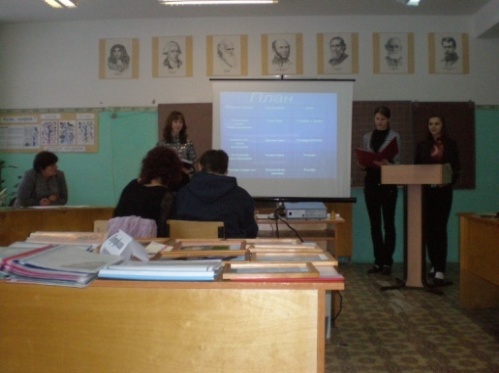 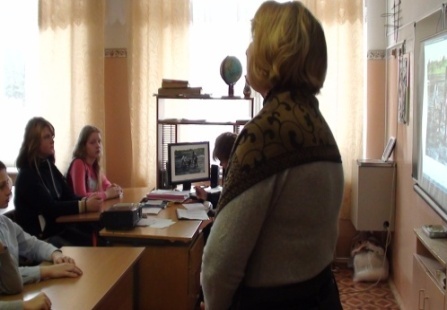 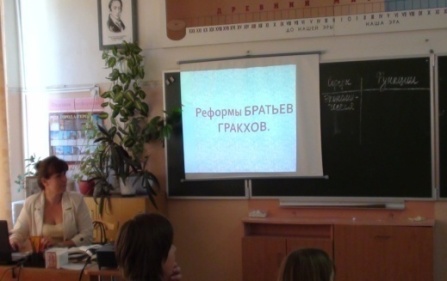 3. Условия осуществления образовательного процесса
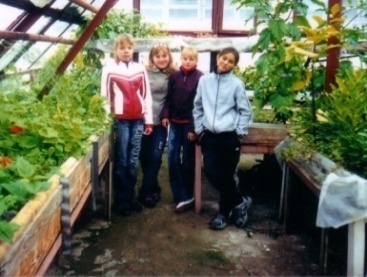 Под руководством учителя технологии Романюк Е.А. в школе функционирует зимний сад и живописный пришкольный участок. Зимний сад, пришкольный участок – место проведения практических и исследовательских работ для школьников, проведения экскурсий для воспитанников детских садов микрорайона.
Школьный музей – место проведения уроков гражданственности, встреч с ветеранами, изучения русских и православных традиций и обычаев.
Актовый зал школы – место проведения творческих и интеллектуальных конкурсов, встреч в интересными людьми, проведения общешкольных мероприятий, но он требует ремонта.
Также в школе работают медицинский и прививочный кабинеты, где проводится вакцинация детей и первичный прием школьников. 
Библиотека с читальным залом обеспечивают школьников учебной и дополнительной литературой, периодическими изданиями разных направлений.     
Школьная столовая на 300 посадочных мест и буфет обеспечивают школьников горячим питанием.
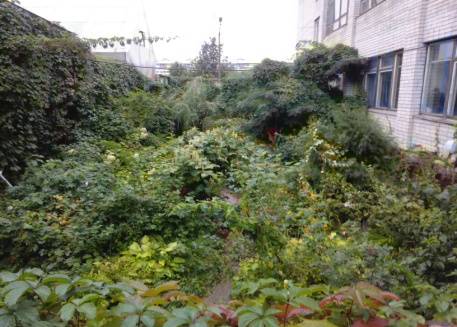 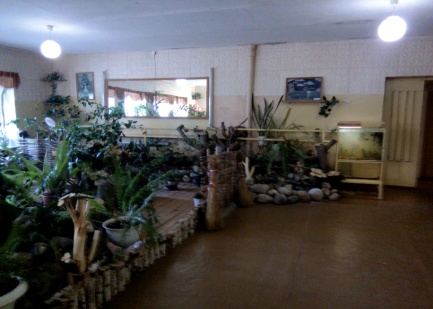 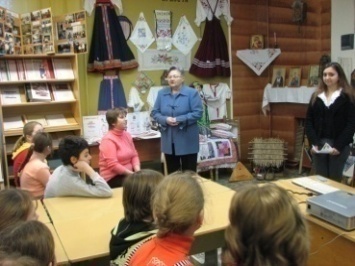 3. Условия осуществления образовательного процесса
Спортивный зал большой 
Площадь: 270 м2. Оборудован спортинвентарем на    93 %.
Спортивный зал  малый
Площадь:    64,7  м2. Оборудован спортинвентарем на   93 %.
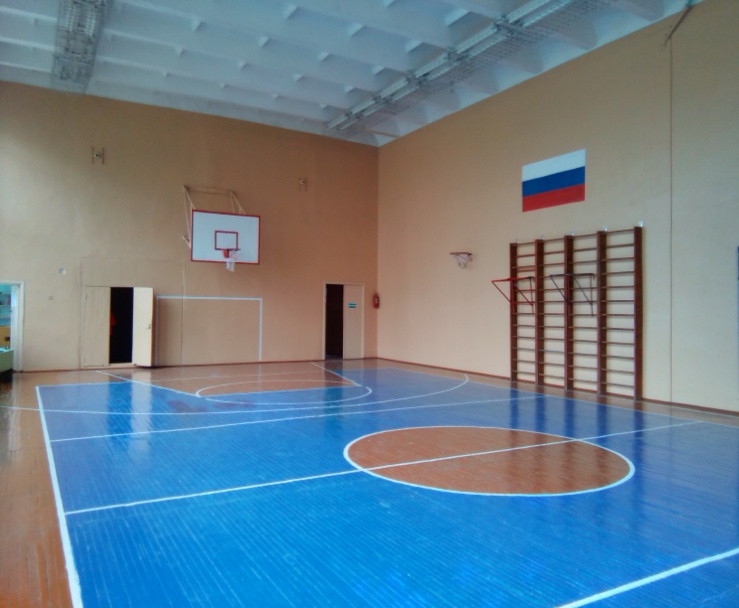 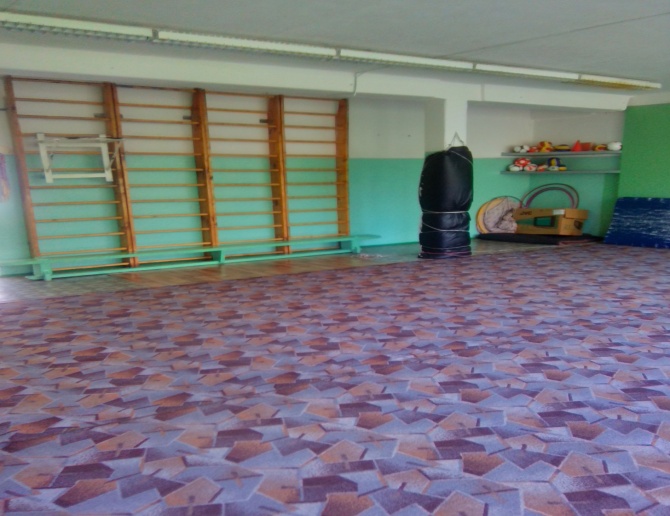 Условия для занятий физкультурой и спортом
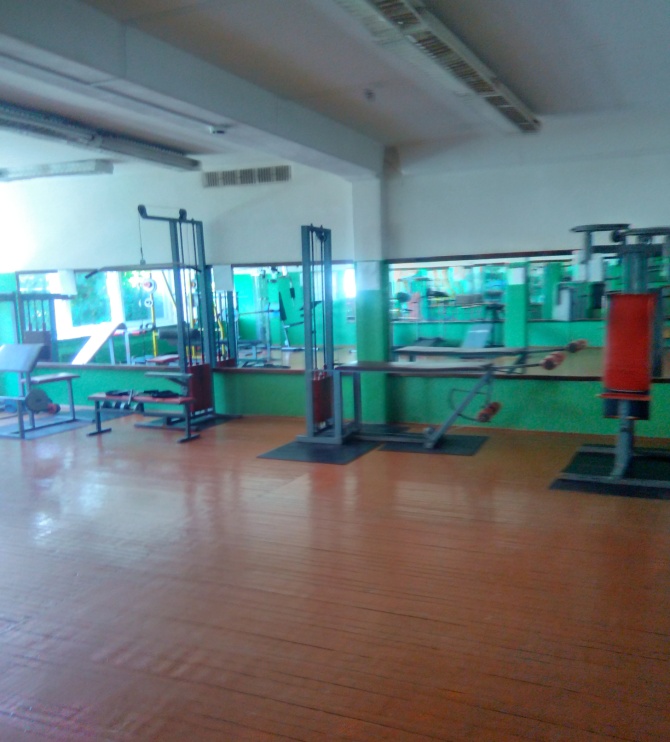 Спортивная площадка 
Отсутствует. Занятия на открытом воздухе проводятся на спортивной площадке МБОУ СШ № 7 и частично в городской зоне отдыха.
Тренажерный зал
Площадь: 66,8 м2.  Оборудован действующими тренажерами на  100 %
3. Условия осуществления образовательного процесса
Организация летнего отдыха детей
          Для организации летнего отдыха детей школа традиционно использует собственные ресурсы и ресурсы других образовательных учреждений микрорайона и баз отдыха. В июне 2022 г. в школе организована работа одного отряда ЛШЛО, 20 школьников 7-10 лет имели возможность провести интересно один из летних месяцев.
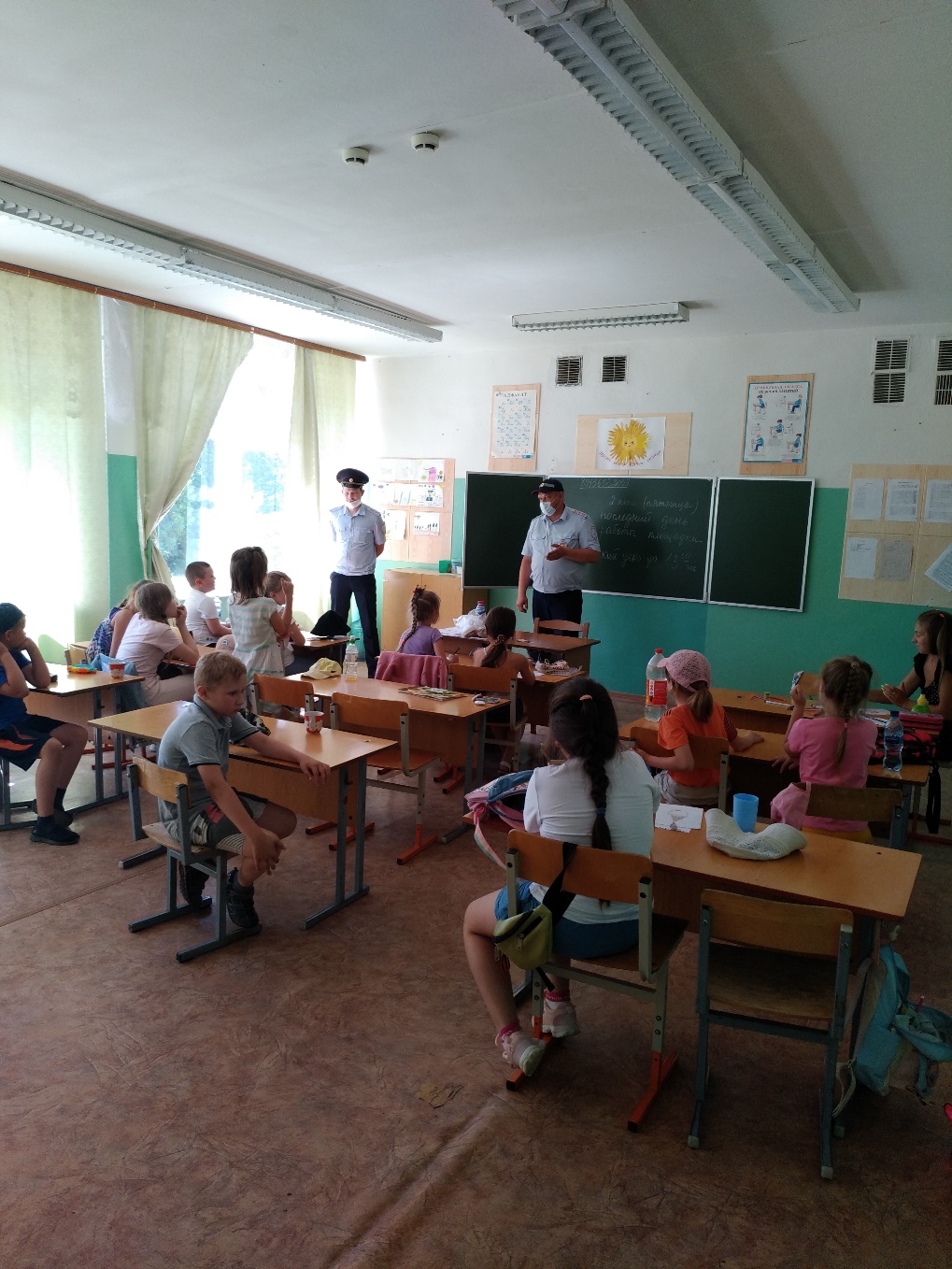 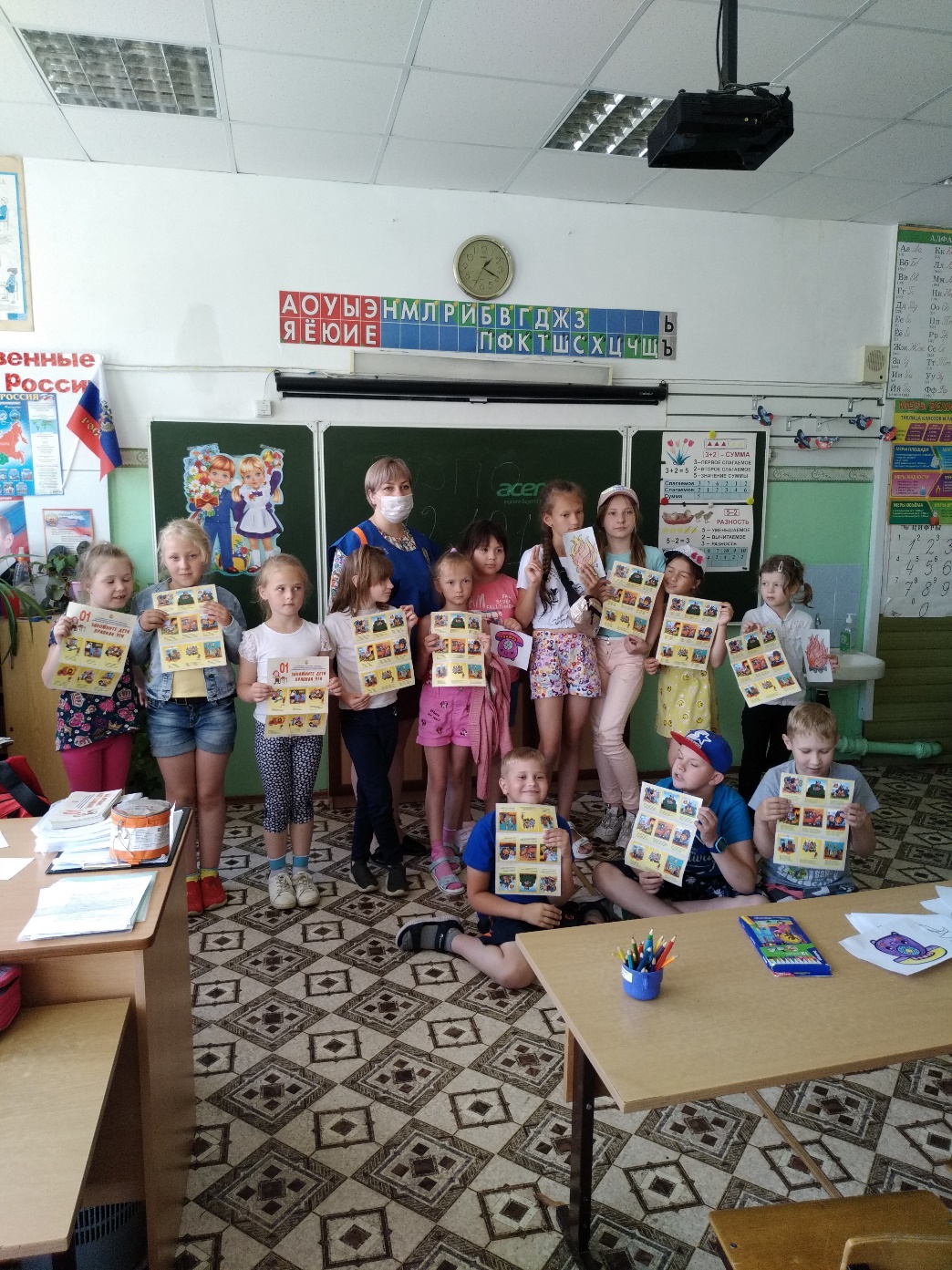 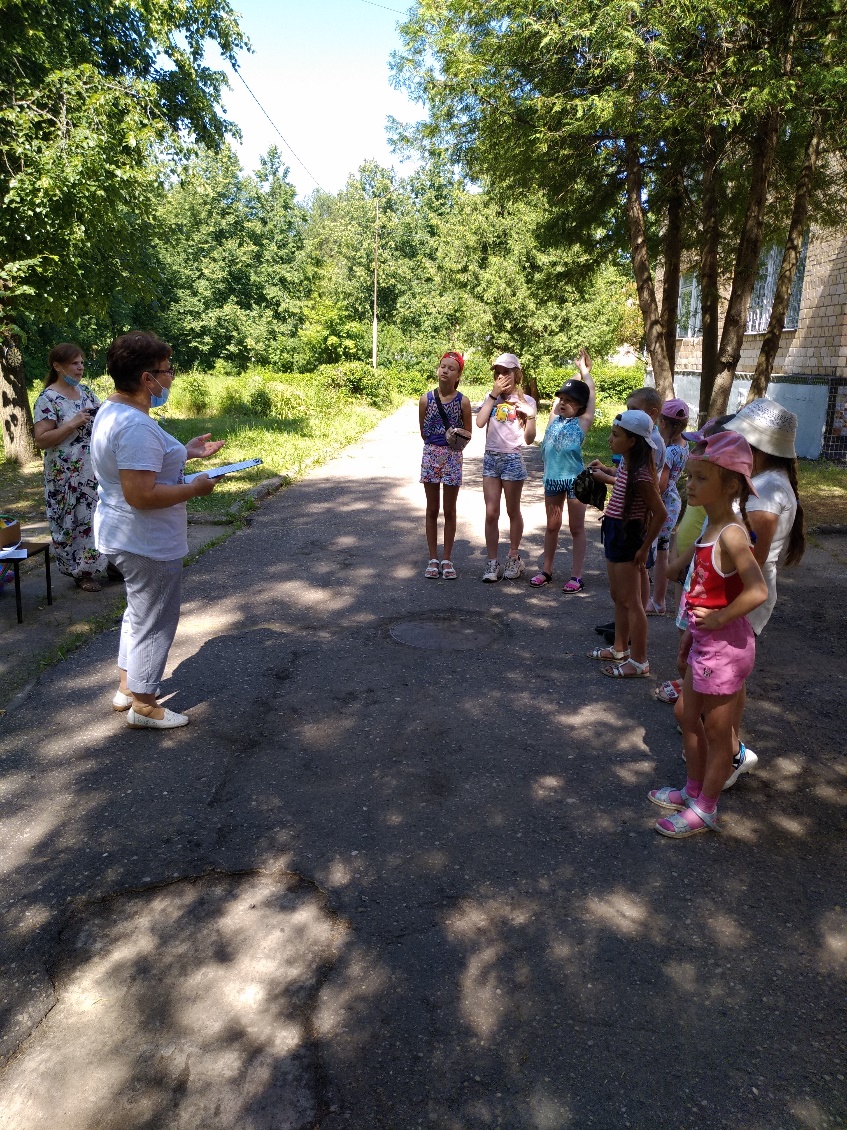 3. Условия осуществления образовательного процесса
В школе работает оборудованная столовая на 300 посадочных мест. 
Все дети имеют возможность получать горячее питание. Учащиеся начальной школы, а также дети из малообеспеченных семей полностью обеспечены  бесплатными горячими завтраками. Учащиеся ГПД обеспечены горячими обедами.
В школе организована работа медицинского кабинета в соответствии с расписанием, утвержденным ОГБУЗ ЯЦРБ
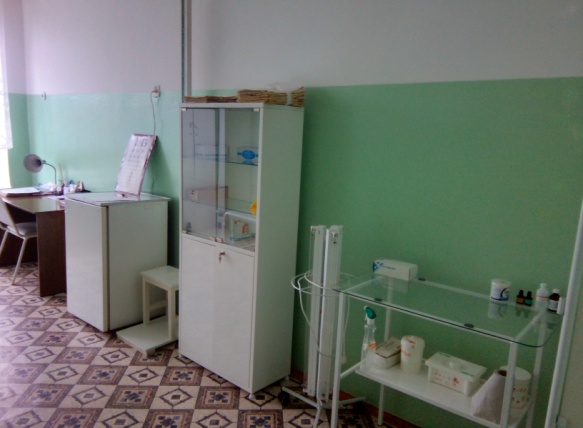 Организация питания и медицинского обслуживания
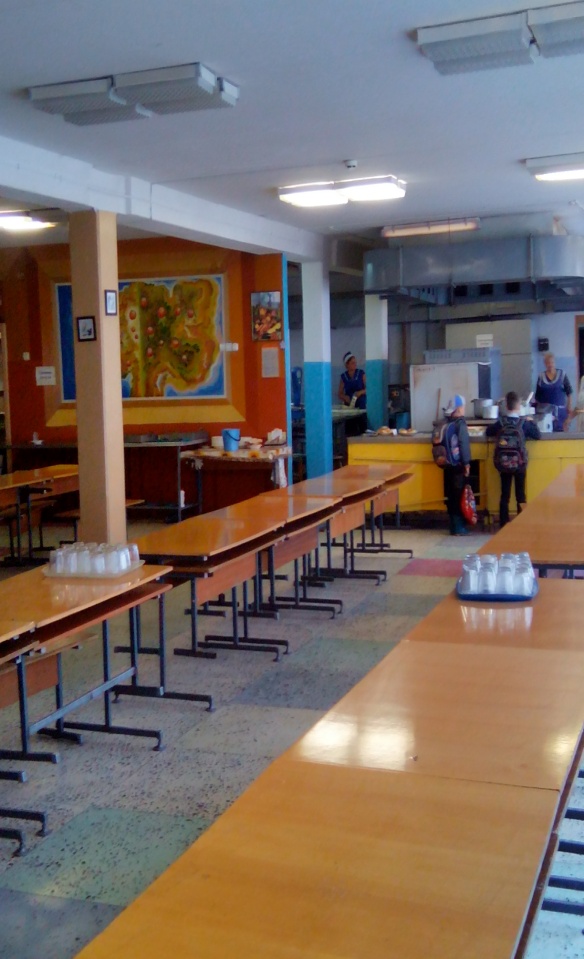 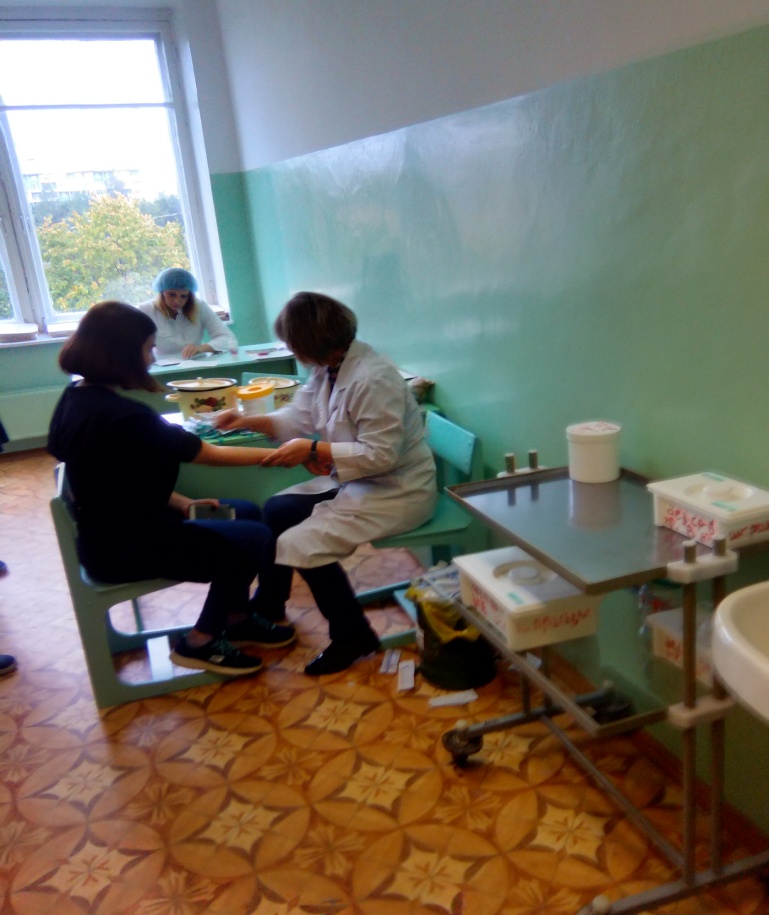 Также в школе работает буфет, где ученики могут покупать напитки, выпечку, салаты и т.д.
Также в школе функционирует прививочный кабинет
3. Условия осуществления образовательного процесса
Обеспечение безопасности в школе
Нормативно-правовая база по ОТ
 • федеральные, региональные, локальные акты; 
• инструкции по охране труда;
 • журналы по охране труда
Физическая безопасность: 
•  Тревожная кнопка 
• Дежурный администратор 
• Дежурные учителя
 • Дежурный класс 
• Вахтер
 Сторожа
 Система видеонаблюдения
Пожарная безопасность: 
• Огнетушители 
• Автоматическая пожарная сигнализация 
• Первичные средства пожаротушения 
• Средства связи 
• Планы эвакуации
Система безопасности в школе
Материально-техническое обеспечение:
 контроль и ремонт систем тепло-,  водо-, энергоснабжения;
Текущий ремонт здания и учебных помещений;
 Замена мебели и оборудования
Медицинская безопасность: 
•  Медицинский кабинет 
• Прививочный кабинет кабинет 
• Профилактика травматизма
Поведение в ЧС: 
•  Инструктажи по ОТ технического персонала и педколлектива
  Инструктажи обучающихся по ПБ;
•  Обучение лиц, ответственных за ОТ в школе;
  Тренировочные эвакуации
3. Условия осуществления образовательного процесса
Создание условий здоровьесберегающей среды школьников идет по следующим направлениям:
  исполнение требований СанПиН к зданию;
   исполнение требований СанПиН к организации УВП;
   систематическое использование в УВП здоровьесберегаю-щих технологий; 
   пропаганда ЗОЖ и воспитание ценностного отношения к здоровью на уроках и во внеурочное время.
 организация и проведение внеклассных мероприятий по формированию навыков ЗОЖ у школьников.
Результаты реализации направлений по формированию здоровье сберегающей среды:
Проведение ежегодного косметического ремонта здания и учебных кабинетов;
Соблюдение светового и воздушного режима , по возможности, теплового;
Соблюдение СанПиН при составлении расписания урочной и внеурочной деятельности;
Организация учебных занятий с учетом валеологических требований к организации учебного процесса и возрастными особенностями учащихся;
Соблюдение норм СанПиН по объему домашних заданий:








Организация занятий физической культурой в соответствии с физкультурной группой здоровья и состоянием спортивных залов и площадки;
Организация работы спортивных секций, кружков, соревнований, внеклассных мероприятий
3. Условия осуществления образовательного процесса
Организация учебно-воспитательного процесса для учащихся с ОВЗ и детей-инвалидов
На основании медицинских справок и заключений ПМПК в школе организован УВП для учащихся с ОВЗ и детей-инвалидов по индивидуальным учебным планам в соответствии с требованиями СанПиН и рекомендациями ПМПК. 
В 2021/22 уч.г. в школе на дому обучалось 4 учащихся, из них 2 относятся к категории дети-инвалиды. Ученик 10 класса, помимо индивидуального обучения на дому, использовал возможности дистанционного  обучения.
3. Условия осуществления образовательного процесса
Кадровый потенциал школы обеспечивает реализацию образовательных и воспитательных программ .
Администрация школы:







Педагогический состав:
3. Условия осуществления образовательного процесса
Учителя школы активно участвуют в инновационной деятельности, научно-практических конференциях, семинарах и т.д.
Результат участия
Апробация, обобщение и распространение эффективного  педагогического опыта
3. Условия осуществления образовательного процесса
3. Условия осуществления образовательного процесса
Апробация, обобщение и распространение эффективного  педагогического опыта
4. Результаты деятельности школы
Результаты единого государственного экзамена
В 2021/22 уч.г. все 15 учеников 11 классы были допущены к ГИА. ГИА все ученики 11 класса проходили в форме ЕГЭ. 














По итогам ГИА по русскому языку 3 выпускников получили более 80 баллов. По  ученик (золотой медалист) на ЕГЭ по истории получил 100 баллов и по обществознанию 98 баллов.
4. Результаты деятельности школы
Результаты ГИА 11 класса
Аттестаты о среднем общем образовании 
получили все 15 выпускников, из них Султанов А. получили аттестат особого образца – с отличием и золотую медаль.
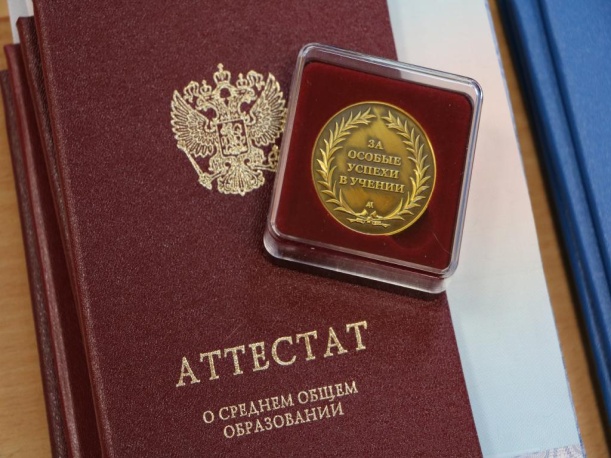 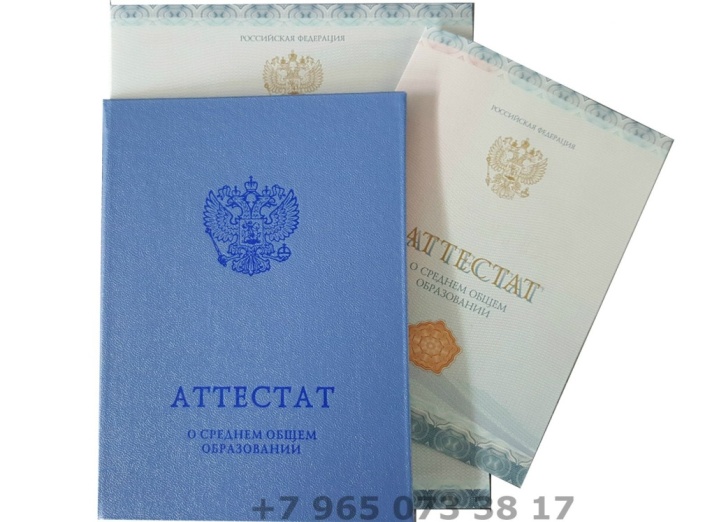 4. Результаты деятельности школы
Результаты государственной итоговой аттестации в 9-х классах
К государственной итоговой аттестации за курс основной школы были допущены все 36 учеников 9-х классов. 
В 2022 г. ГИА за курс основной школы проходила в форме ОГЭ. Выпускники 9 класса проходили ГИА по 2 обязательным предметам: математике и русскому языку, а также по 2 предметам по выбору.
Результаты ГИА:
4. Результаты деятельности школы
Результаты государственной итоговой аттестации в 9-х классах
43 % выпускников по результатам ОГЭ подтвердили свои годовые оценки по предметам, 13% получили оценки выше итогов года. 
       По итогам ГИА все 36 выпускников 9 классов получили аттестаты об основном общем образовании, из них Воронцова Е. получила аттестат особого образца с отличием.
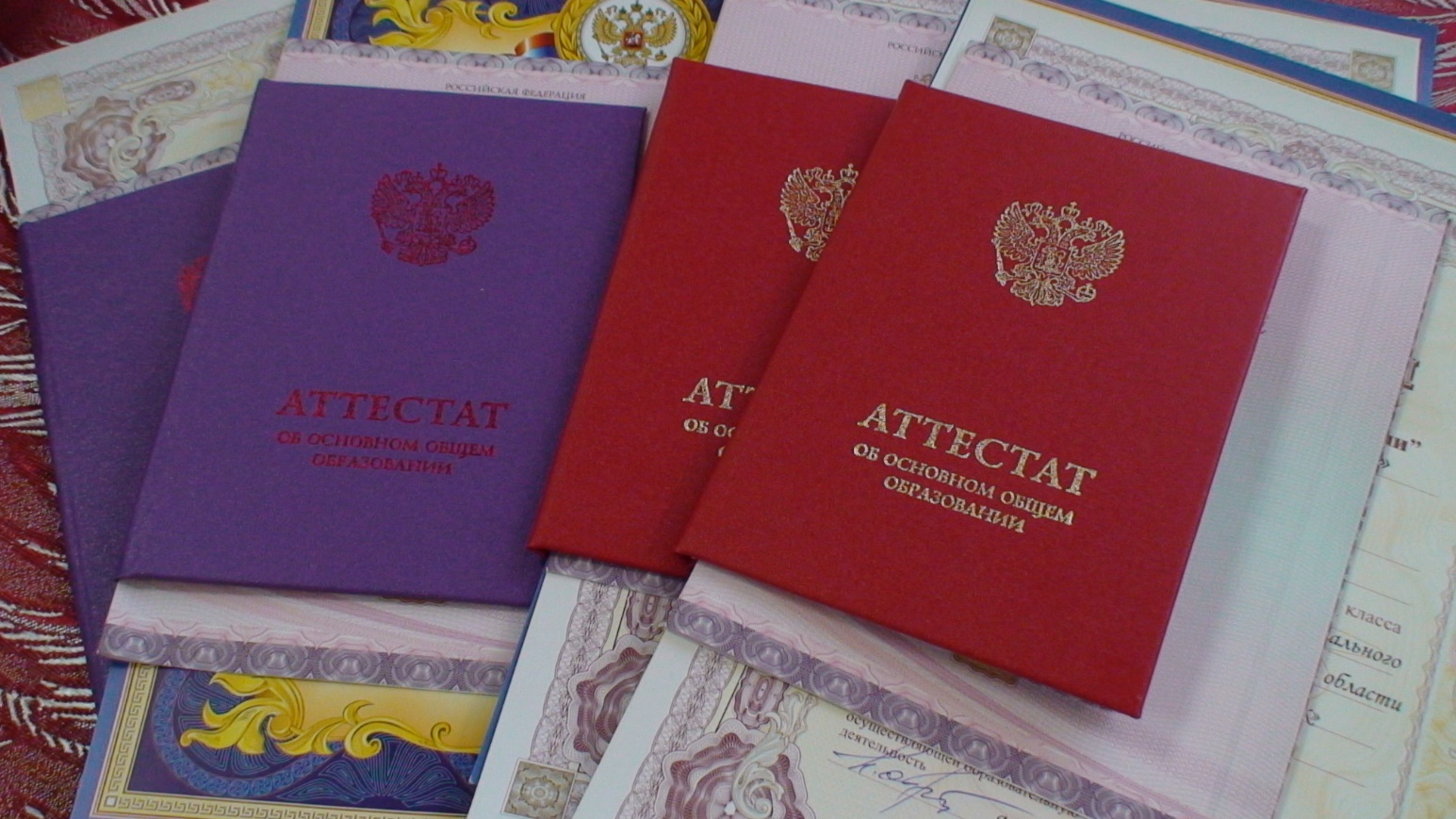 4. Результаты деятельности школы
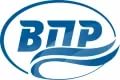 Результаты всероссийских проверочных работ
ВПР весной 2021/2022 уч.г. приказом Рособрнадзора от 28.03.2022 № 467 были перенесены на осень 2022/23 учебного года.
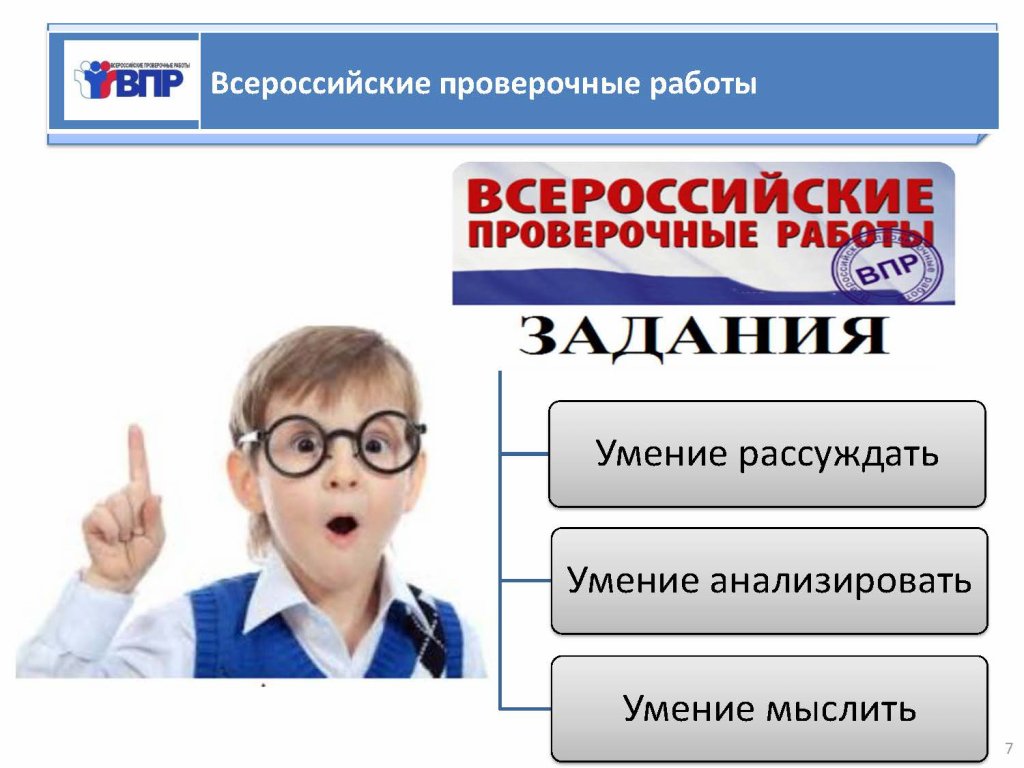 4. Результаты деятельности школы
Движение учащихся
На начало 2021/22 уч. г. в школе обучались 300 учеников, на конец – 298. В течение года выбыло 21 учеников и прибыло 6. На протяжении последних лет наблюдается устойчивая отрицательная динамика численности обучающихся.
Причины выбытия: переезд семей - 65%, переход в другие ООО города по личным причинам – 14%, устройство в РЦ «Радуга» - 7%, поступление в ОО СПО – 14%.
4. Результаты деятельности школы
Итоги года
В целом по школе по итогам года успеваемость составляет 95%, качество знаний низкое – 35%, уровень обученности средний – 69 баллов.
4. Результаты деятельности школы
В 2021/22 уч.г. по 10% классов имеют оптимальное, допустимое и низкое качество знаний, 70% - критическое.
С учетом качества знаний учащихся по предметам, качество знаний по школе составляет 71% - высокое
В 8а качество знаний допустимое, в 6б, 8б, 9-х, классах качество знаний оптимальное, в остальных – высокое.
4. Результаты деятельности школы
Качество знаний по предметам
Высокое качество знаний традиционно по окружающему миру, ПКЗС, ОПК, ИЗО, технологии, музыке, ОБЖ, физической культуре. Высокое качество знаний:
в начальной школе по русскому языку, литературному чтению, родному языку; в основной школе – по ИИП; в средней школе - литературе, английскому языку, информатике, астрономии, истории, географии, биологии, обществознанию, э.к. «Я сдам ЕГЭ по информатике», э.к. «Я сдам ЕГЭ по физике», э.к. «Я сдам ЕГЭ по биологии», ИИП.
     Оптимальное качество знаний: в начальной школе – по родной литературе, родному языку, математике; в основной школе – по литературе, английскому и немецкому языкам, родной литературе, математике, информатике, истории,  биологии, в средней школе – по русскому языку, родному языку, математике, физике, химии, истории, обществознанию, э.к. «Я сдам ЕГЭ по математике», э.к. «Я сдам ЕГЭ по физике», э.к. «Я сдам ЕГЭ по обществознанию».
Допустимое качество знаний: в основной школе по русскому и родному языку, математике, физике, химии, географии, обществознанию, всеобщей истории.
Низкое качество знаний:  в основной школе – по алгебре и геометрии, истории России,  в средней школе – по э.к. «Я сдам ЕГЭ по информатике (П)»
4. Результаты деятельности школы
Итоги промежуточной (годовой) аттестации
4. Результаты деятельности школы
Мониторинг сформированности МПР
Для 82% обучающихся 1 – 4-х классов характерен повышенный и базовый уровень сформированности МПР. Во 2 - 4 классах на конец года отмечается снижение уровня обучающихся с недостаточным уровнем сформированности МПР. Во 2 - 4 классах наблюдается относительный рост количества обучающихся с повышенным уровнем сформированности МПР.
4. Результаты деятельности школы
Мониторинг сформированности МПР
Результаты диагностики МПР на конец года: повышенный уровень сформированности МПР имеют 38% учащихся начальной школы, 21% учащихся основной школы, 6% - средней;базовый уровень сформированности МПР имеют 41% учащихся начальной школы, 55% учащихся основной школы, 78 % - средней школы. 3% обучающихся начальной школы и 0,5% обучающихся основной школы имеют   недостаточный уровень сформированности МПР.
4. Результаты деятельности школы
Рейтинг классов по итогам года
В начальной школе 1 место занимает 4 класс (кл.рук. Данилова Л.Д.), 2 место – 2 класс (Алексеева О.А.), и третье – 3 класс (Антонова И.Д.). 
В основной и средней школе 1 место занимает 5б класс (кл. рук. Филипенкова Н.Н.), 2 место – 11 класс (кл. рук. Изотова В.А.), 3 место – 6а класс (кл. рук. Максимович Н.Е.).
4. Результаты деятельности школы
Результаты участия учащихся 1 – 4 классов в школьной олимпиаде «Шаг в будущее»
Наибольшее количество учеников приняли участие в олимпиадах по математике и окружающему миру. Наиболее высокие показатели качества участия в олимпиаде по математике - 67%. Наиболее высокие результаты участия показали ученики 2 класса – 68%. 
Качество участия в олимпиаде «Шаг в будущее» составило 49%, что выше итогов прошло года на 8%.
4. Результаты деятельности школы
Результаты участия учащихся 4 – 11 классов в школьном этапе Всероссийской олимпиады школьников
По количеству участников  1 место занимает математика (45 уч-ков), 2 место –русский язык(31участников) биология и физкультура (30 участников), 3 место –технология (27 уч-ков). Наибольший интерес к участию в предметных олимпиадах проявили ученики 6-х,8-х  и 9-х классов.
По качеству участия на первом месте ОБЖ – 100%, на втором - физическая культура и технология(87-89%), на 3 месте – биология и география (80%).
В целом по школе наблюдается рост относительного количества участников и качества участия на7% и 4% соответственно.
4. Результаты деятельности школы
Результаты участия учащихся 7 – 11 классов в муниципальном этапе Всероссийской олимпиады школьников
В муниципальном этапе олимпиад приняли участие 33 ученика  (65 участников) 7 -11 классов по 13 предметам. Стали победителями 19 участника, призерами – 27.
По итогам муниципального этапа приняли участие в региональном этапе трое учеников по литературе, биологии и истории. В региональном этапе олимпиады имени Дж. К. Максвелла по физике принял участие победитель муниципального этапа ВсОШ, ученик 7 класса. Качество участия в региональном этапе составила 0%.
4. Результаты деятельности школы
Данные о состоянии здоровья обучающихся
В 2021/22 уч.г. 4 учащихся на основании справок о состоянии здоровья, обучались на дому, из них 50%  дети-инвалиды
В 2021/22 уч.г. количество учащихся, имеющих I и II группы здоровья составляет 88%, что на 11% выше  2020/21 уч.г. Обучающиеся, имеющие основную группу здоровья составляют 59%,. Количество учащихся с подготовительной и специальной группой здоровья незначительно выше уровня 2021 г. 
67% учащихся имеют средний уровень физической подготовки, 22% - выше среднего и высокий, 11% - ниже среднего и низкий.
4. Результаты деятельности школы
Трудоустройство выпускников 9-х  классов
Основную школы окончили 36 выпускников, из них поступили в:
 10 класс школы: 14;
 10 класс других школ – 2;
10 класс лицея им. Кирилла и Мефодия: 1;
СПО Смоленска, Москвы – 19.
Трудоустройство выпускников 11-х  классов
 Результаты трудоустройства выпускников средней школы будут полностью известны  во второй половине августа
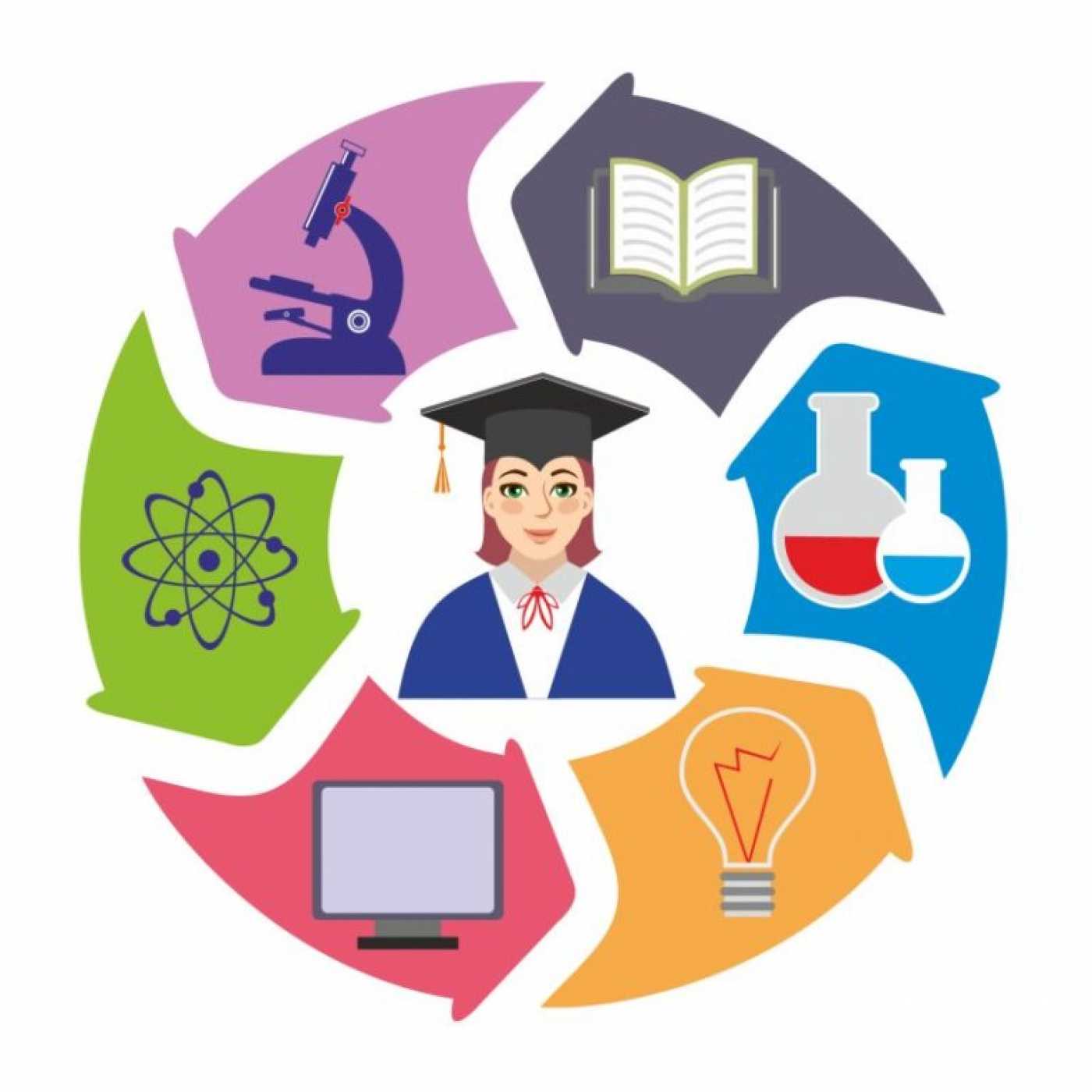 4. Результаты деятельности школы
Результаты участия учащихся в конкурсах, конференциях, олимпиадах, спартакиадах
Более 75% учеников школы в течение года принимали участие в олимпиадах, конкурсах, конференциях, слетах и спартакиадах разных направлений и уровней.
4. Результаты деятельности школы
Уровень удовлетворенности потребителей образовательных услуг работой школы
Полностью или частично удовлетворены работой ОО 87,5% респондентов, не удовлетворены деятельностью школы 4%, не определили своего отношения к организации работы школы 8,5% . 
Основные причины неудовлетворенности, указанные родителями:
по 1 разделу: качество горячего питания, несоблюдение теплового режима в кабинетах,.
По 2 разделу: баланс учебной нагрузки – большой объем домашних заданий.
По 3 разделу: подготовка учащихся к самостоятельности;
По 4 разделу: количество (увеличить) классных родительских собраний, взаимоотношения между детьми.
5. Социальная активность и внешние связи школы
Школа  тесно сотрудничает с:
образовательными организациями дополнительного 
образования: МБОУ ДОД ДЮСШ, МБОУ ДОД СЮН,
 МБОУ ДОД ЦДТ, МБУ Ярцевский молодежный центр;
ДОУ и с образовательными организациями города и района;
учреждениями культуры: МБУК ЯРЦКИ, ЦД «Современник», 
МБУК ЯРЦБ,  городским музеем, музеем поискового движения 
МБУ Ярцевский молодежный центр;
Ярцевским благочинием, Православным центром;
медицинскими учреждениями: ОГБУЗ ЯЦРБ;
ООО «Школа на колесах», ОО «Эдельвейс»;
СОГКУ «Центр занятости населения Ярцевского района»;
Отделом военного комиссариата Смоленской области 
по г.Ярцево и Ярцевскому району;
КДН и ЗП, ОДН МО МВД  России «Ярцевский»; 
Комитетом по труду и социальной защите населения;
Приют для животных «Доброе сердце»; лесхоз;
Выставочный центр им. Тенишевой города Смоленска;
Смоленский драматический театр, Камерный театр, Кукольный театр.
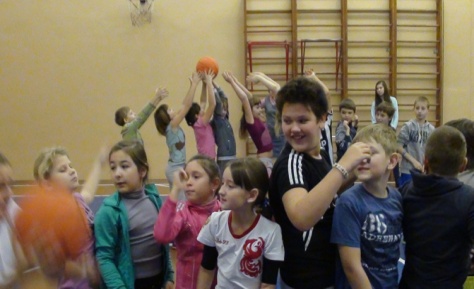 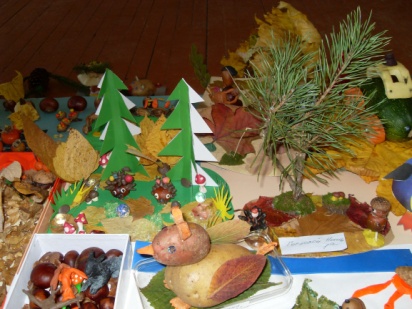 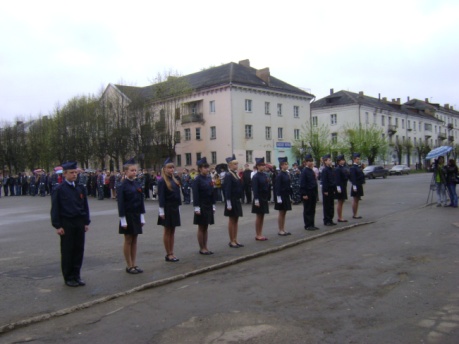 5. Социальная активность и внешние связи школы
Результатом сотрудничества школы с социальными партнерами является реализация программ и направлений деятельности:
«Профилактика детского ДТТ»;
Профилактика преступлений и правонарушений среди детей и подростков;
Пропаганда ЗОЖ среди школьников;
Профориентация и профинформация для учащихся 9-х классов;
Проведение внешкольных мероприятий и конкурсов, экскурсий;
Работа «Клуба выходного дня»;
Обучение основам безопасности жизнедеятельности
5. Социальная активность и внешние связи школы
Взаимодействие школы с образовательными организациями округа:
МОС 
№ 2
МБОУ СШ № 10
МБОУ СШ № 7
Взаимодействие в муниципальных образовательных сетях осуществляется на основе многостороннего договора, по Единой образовательной программе.
Обучающиеся 9 – 11 классов имеют возможность пользоваться услугами МОС № 2 для построения индивидуальных образовательных маршрутов.
В 2021/22 уч. году возможности МОС № 2 учениками школы не были востребованы.
МБОУ СШ № 8
МБОУ СШ № 9
6. Финансово-экономическая деятельность
Годовой бюджет 25 005 844,64 рублей (2022 год)
Источники финансирования: муниципальный и региональный бюджет
Направления использования бюджетных средств:
7. Перспективы и задачи развития
Продолжить  работу по реализация программы развития школы на основе анализа результатов и современных вызовов общества к школьному образованию;
Оптимизировать работу по повышению уровня квалификации педагогов школы в соответствии с современными требованиями.
Повысить эффективность работы по сохранению контингента учащихся;
Организовать работы по обновленным ФГОС в 1 и 5 классах.
Продолжить работу по формированию единого образовательного пространства для развития проектной и учебно-исследовательской деятельности обучающихся, в т.ч. с использованием ресурсов центра «Точка роста».
Привлекать родителей к активному участию в жизни классных коллективов через организацию совместной деятельности;
Повысить  эффективность работы по воспитанию культуры поведения, гражданственности, патриотизма, духовности;
Оптимизировать работу с трудными подростками иих семьями, состоящими на внутришкольном учете, на учете в КДН;
Организовать внеурочную деятельность учащихся в соответствии с ООП школы;
Продолжить работу по формированию сознательного отношения к здоровому образу жизни у школьников и их родителей;
Развивать творческую и когнитивную активность учащихся на уроках и во внеурочной деятельность;
Повысить результаты освоения МПР за счет активного внедрения в практику работы учителей технологии смыслового чтения, проблемного обучения, проектной деятельности.
Продолжить работу по формированию функциональной грамотности обучающихся на уроках и во внеурочных занятиях;
Продолжить работу по повышению уровня подготовки учащихся 9, 11 классах к ГИА.
Продолжить работу с одаренными детьми за счет индивидуальной работы и расширения участия в олимпиадах и конкурсах разных уровней и направлений.
Учителям-предметникам, классным руководителям и психологу школы уделять больше внимания формированию взаимоуважения, воспитанности и снижению уровня тревожности обучающихся.
Классным руководителям и психологу школы активизировать работу по профориентации и профинформации обучающихся.
Классным руководителям, психологу и социальному педагогу школы  продумать цикл родительских собраний на основе запросов родителей.
Продолжить работу по взаимодействию с медицинскими учреждениями с целью оптимизации занятий физической культуры и соблюдения норм ОТ на уроках физической культуры и технологии.
Администрации школы продолжить работу по совершенствованию материально-технической базы школы.